Delaware Height modernization
Drexel Siok

Delaware Department of Natural Resources and Environmental Control
Delaware Coastal Programs
Project of special merit  NA12NOS4190029 "Improving the Benchmark of Coastal Hazards Policy Implementation"
Project Work Plan
Task 1.  Inventory and Compile Existing Vertical Control Infrastructure
Phase 1. Detailed assessment of existing Benchmark infrastructure 
Phase 2. Gap analysis in Coverage 
 
Task 2.  Conduct Height Modernization to establish backbone network and sentinel network  
Phase 1. Installation of Benchmarks in Key Areas or Data Gaps
Phase 2. Conduct Height Modernization of Benchmark Network
Phase 3. Perform Orthometric Height Analysis
Phase 4. Publish Result of Height Modernization to NGS Database 
 
Task 3.  Development of Guidance Document and Distribution to the Community of Users in Delaware.
Project of special merit  NA12NOS4190029 "Improving the Benchmark of Coastal Hazards Policy Implementation"
Existing Benchmarks
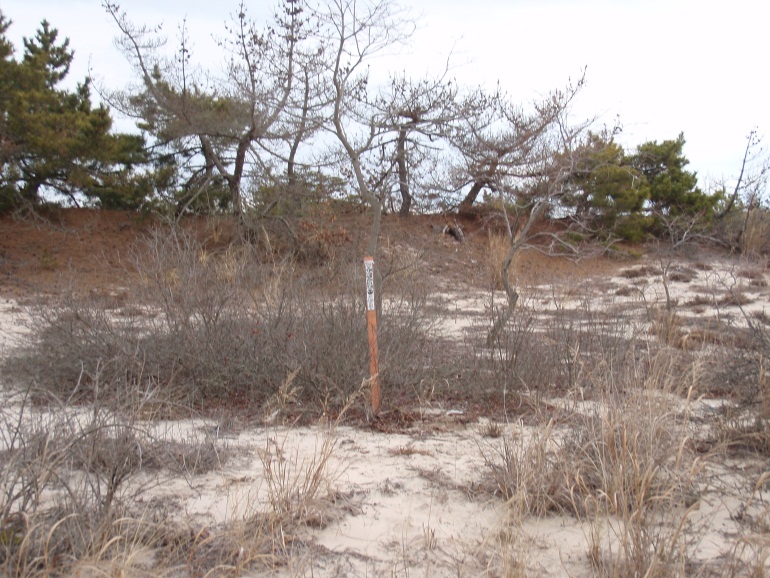 Source
NGS
DCP
Shoreline and Waterway Section
USFWS
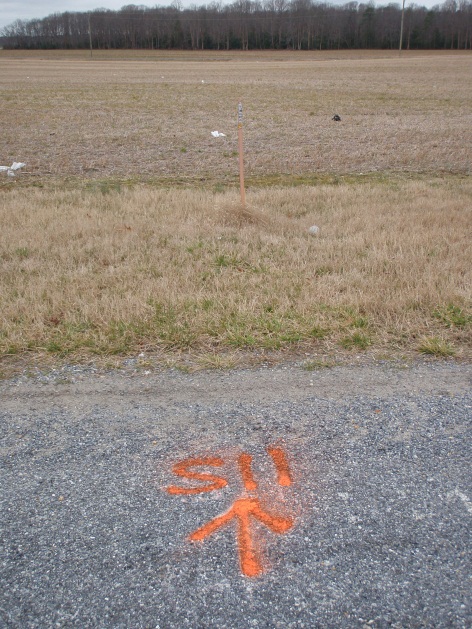 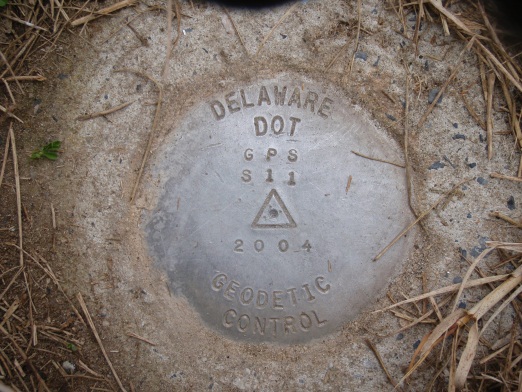 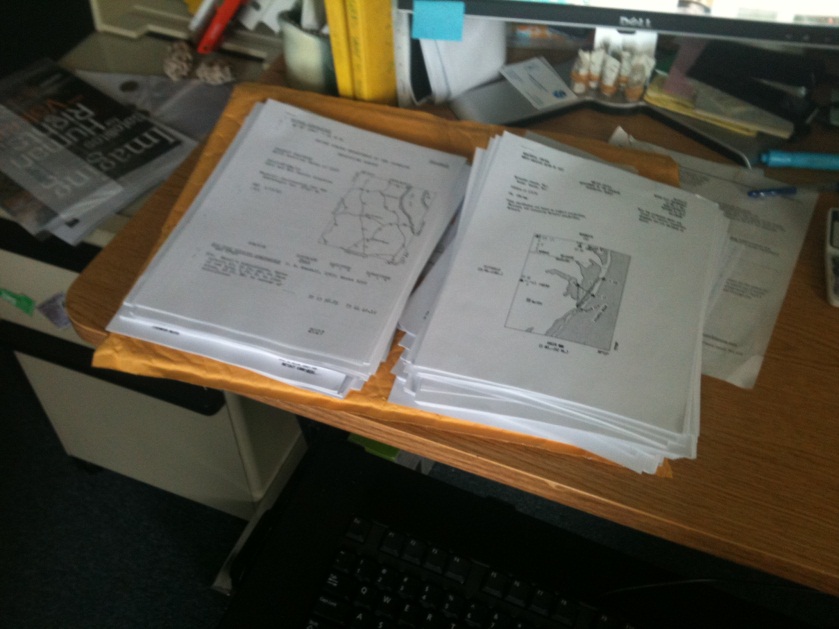 Project of special merit  NA12NOS4190029 "Improving the Benchmark of Coastal Hazards Policy Implementation"
Identifying the Problem
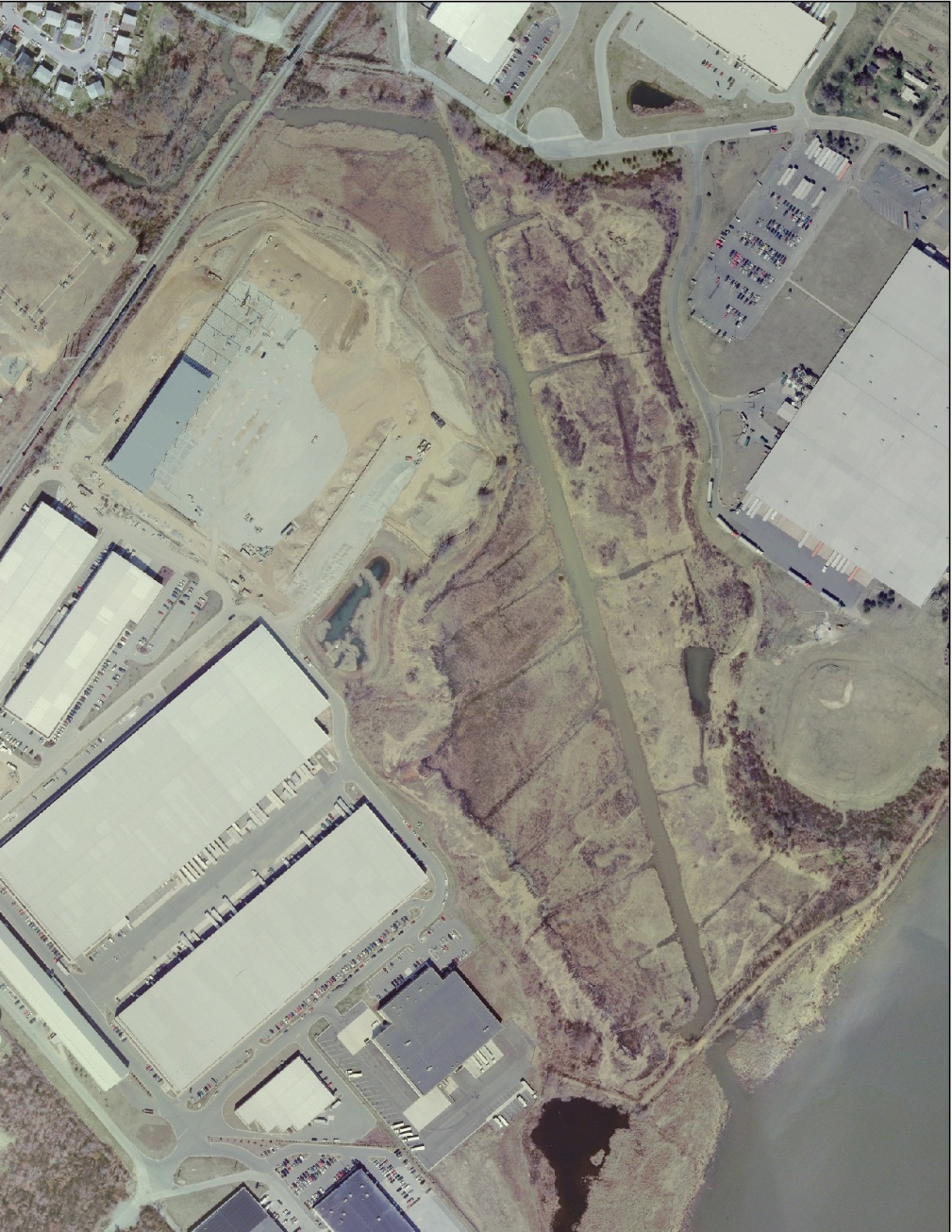 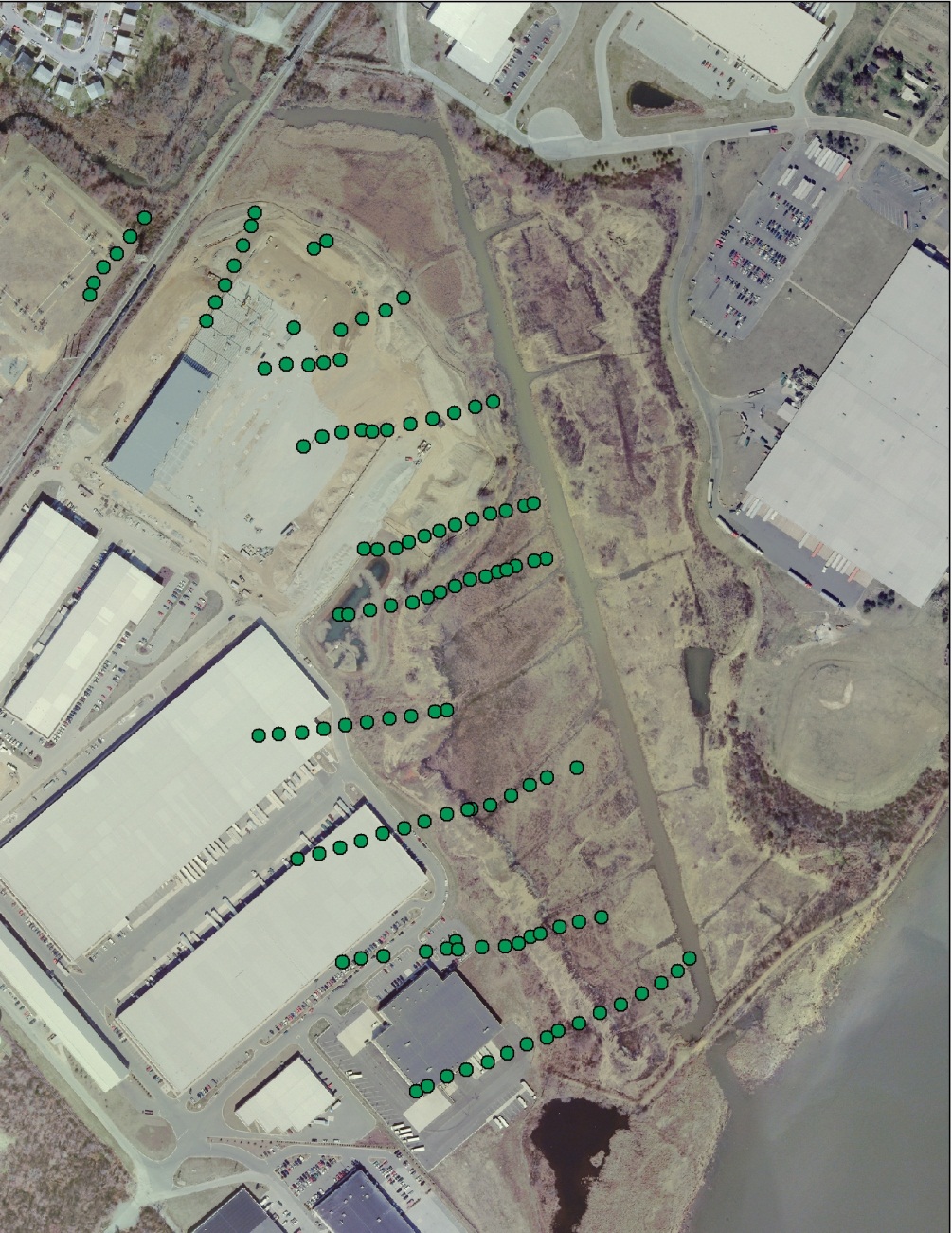 Solution to the Problem
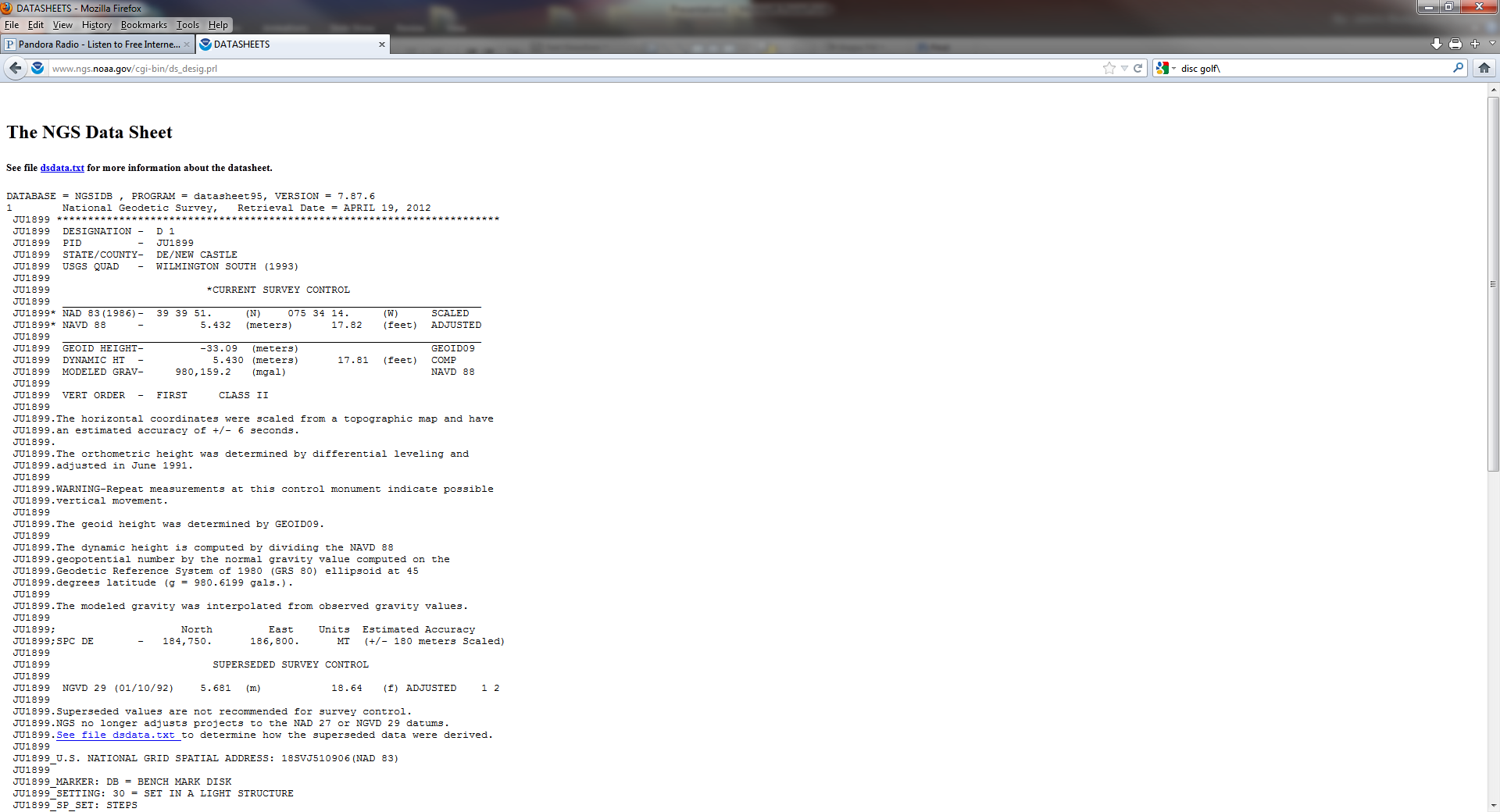 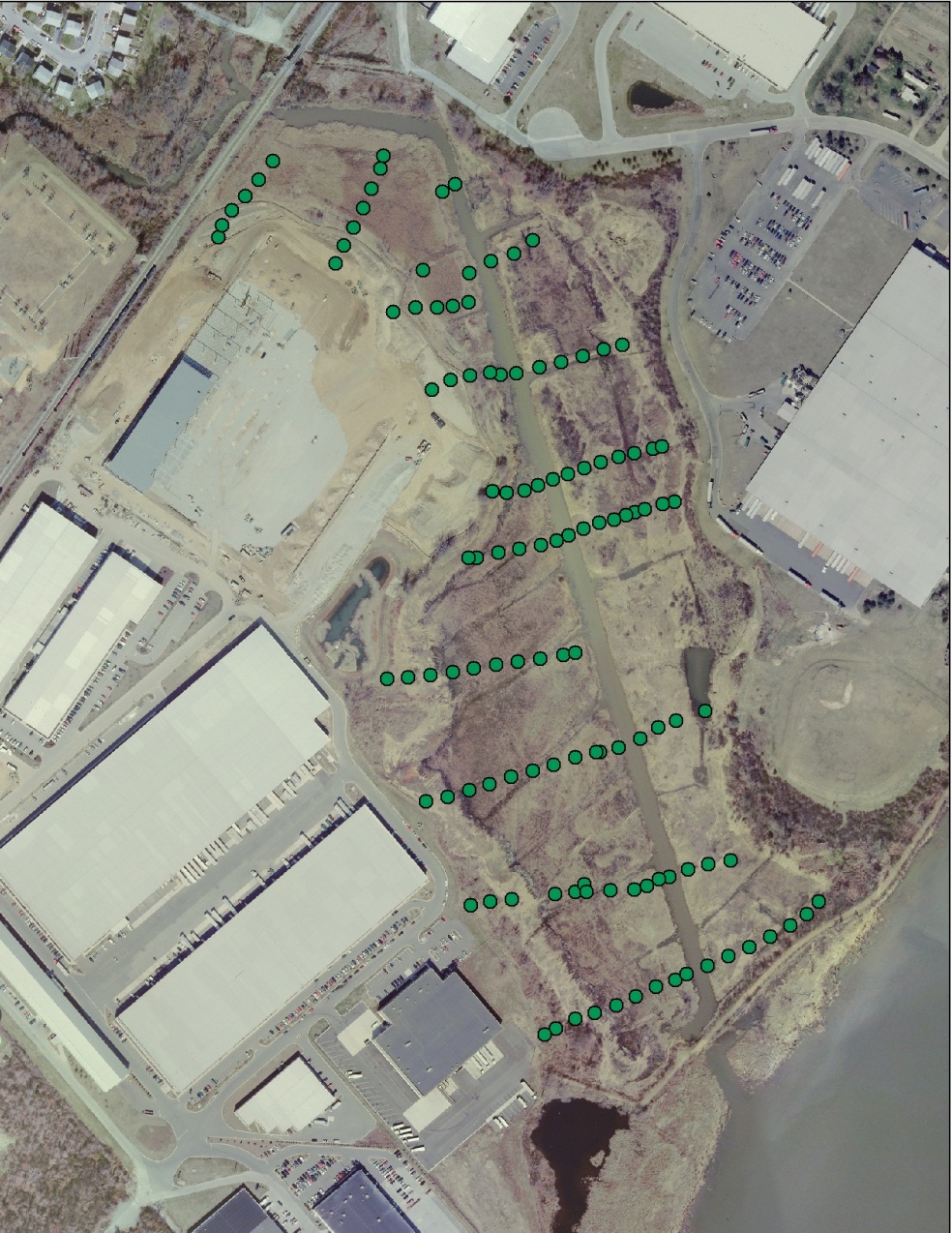 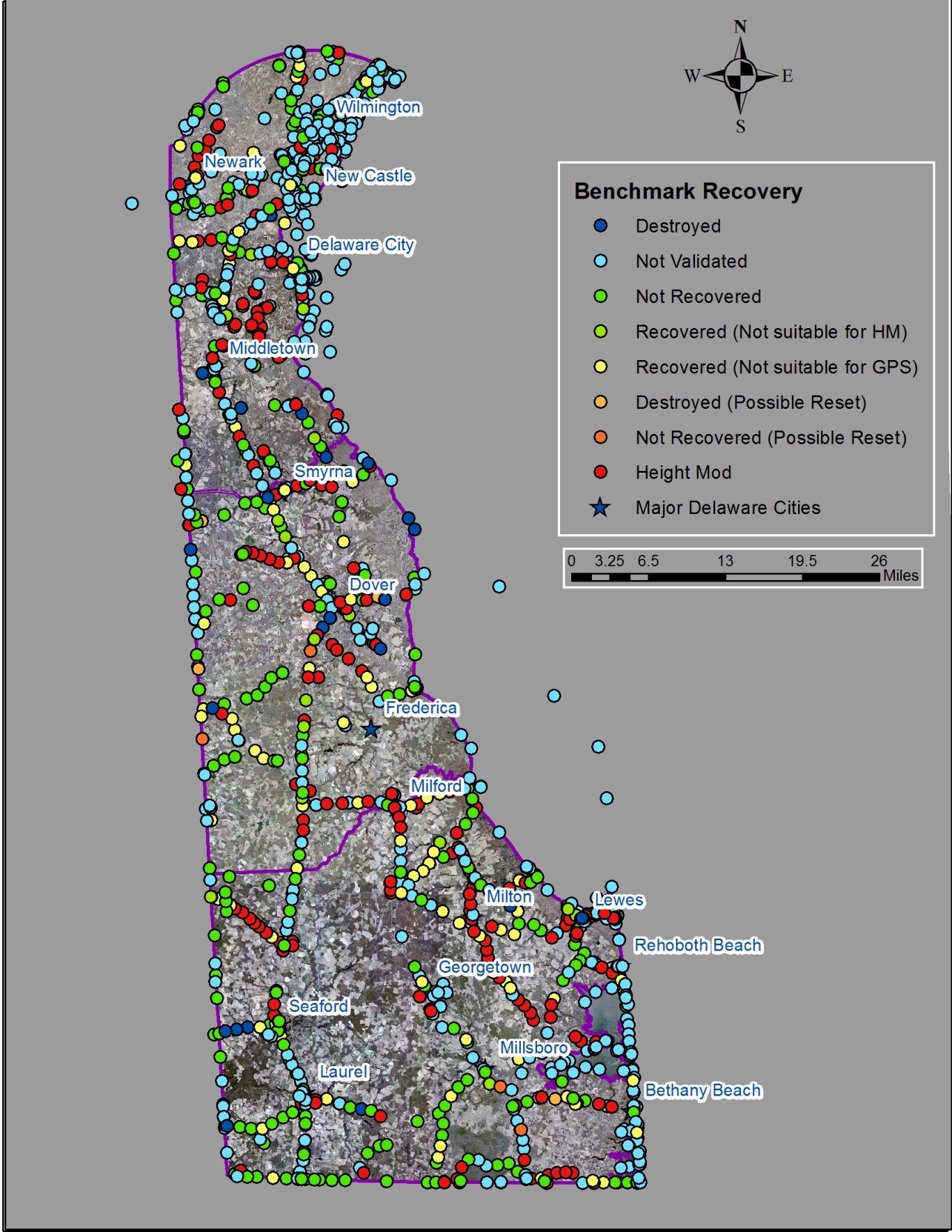 Task 1. Inventory and Compile Existing Vertical Control Infrastructure
Delaware Reconnaissance
1,465 Total benchmarks
413 Recovered
238 Suitable for Height Mod
36 Not Suitable for Height Mod
139 Not Suitable for GPS
327 Not recovered
692 Not Validated
Access issues
Thought to be destroyed
Water tower/Spire
Project of special merit  NA12NOS4190029 "Improving the Benchmark of Coastal Hazards Policy Implementation"
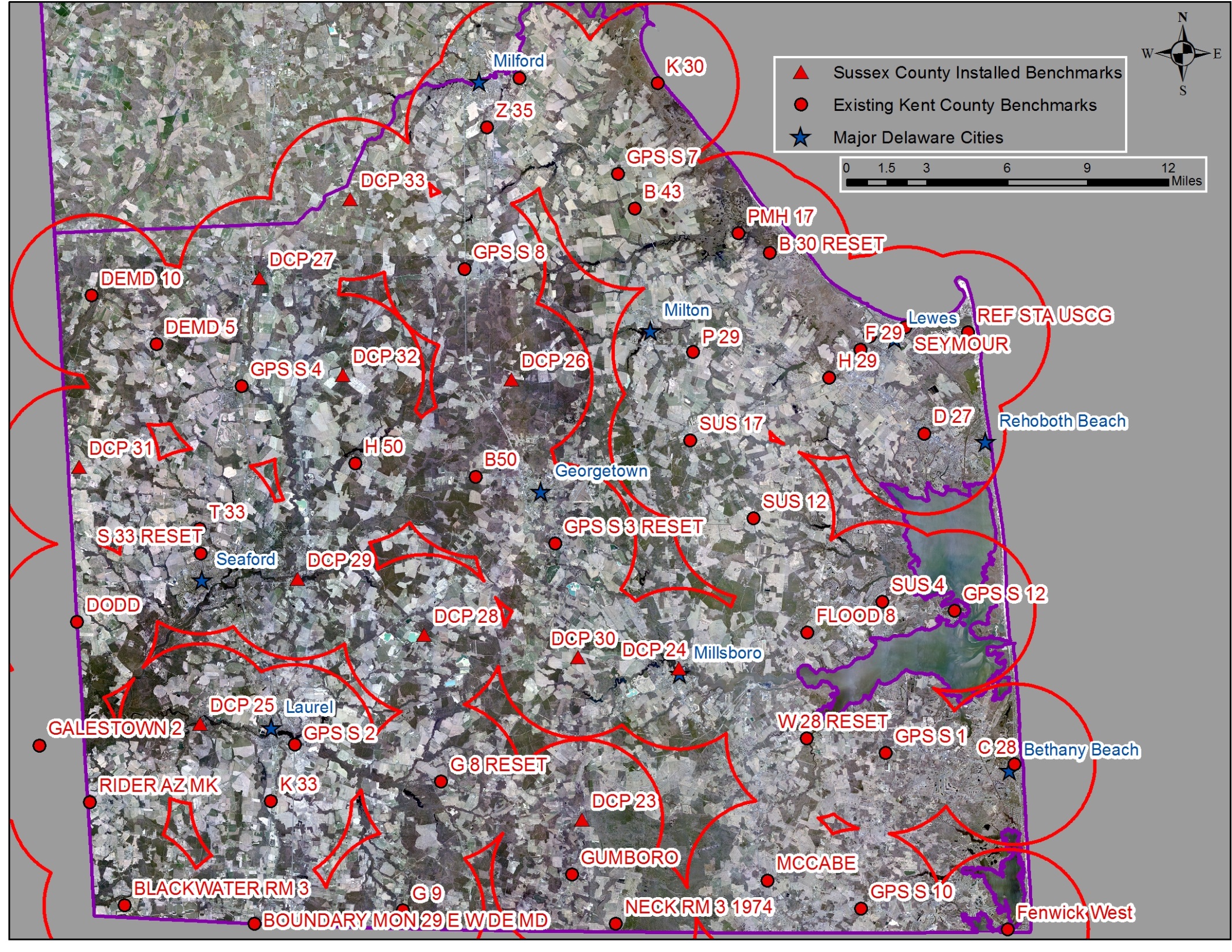 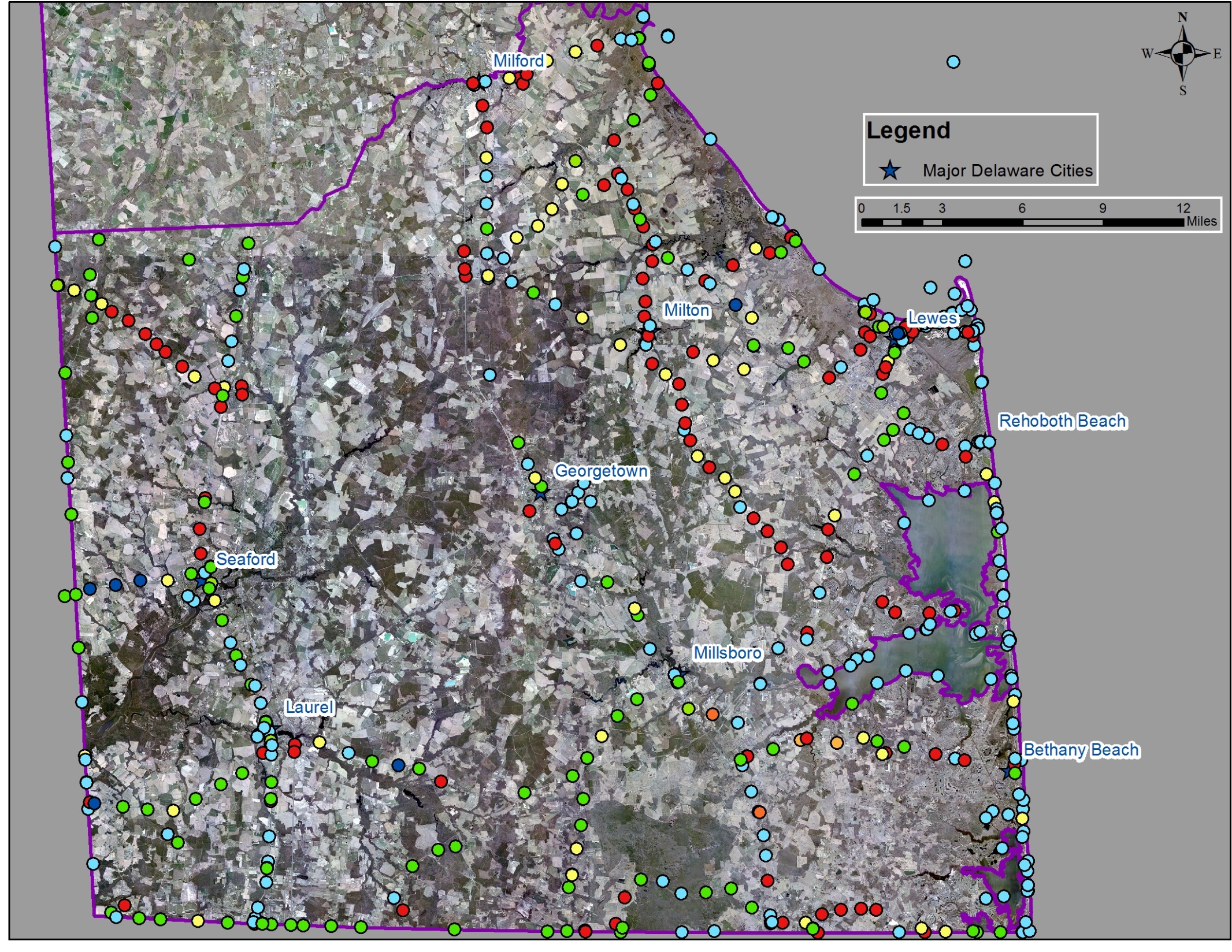 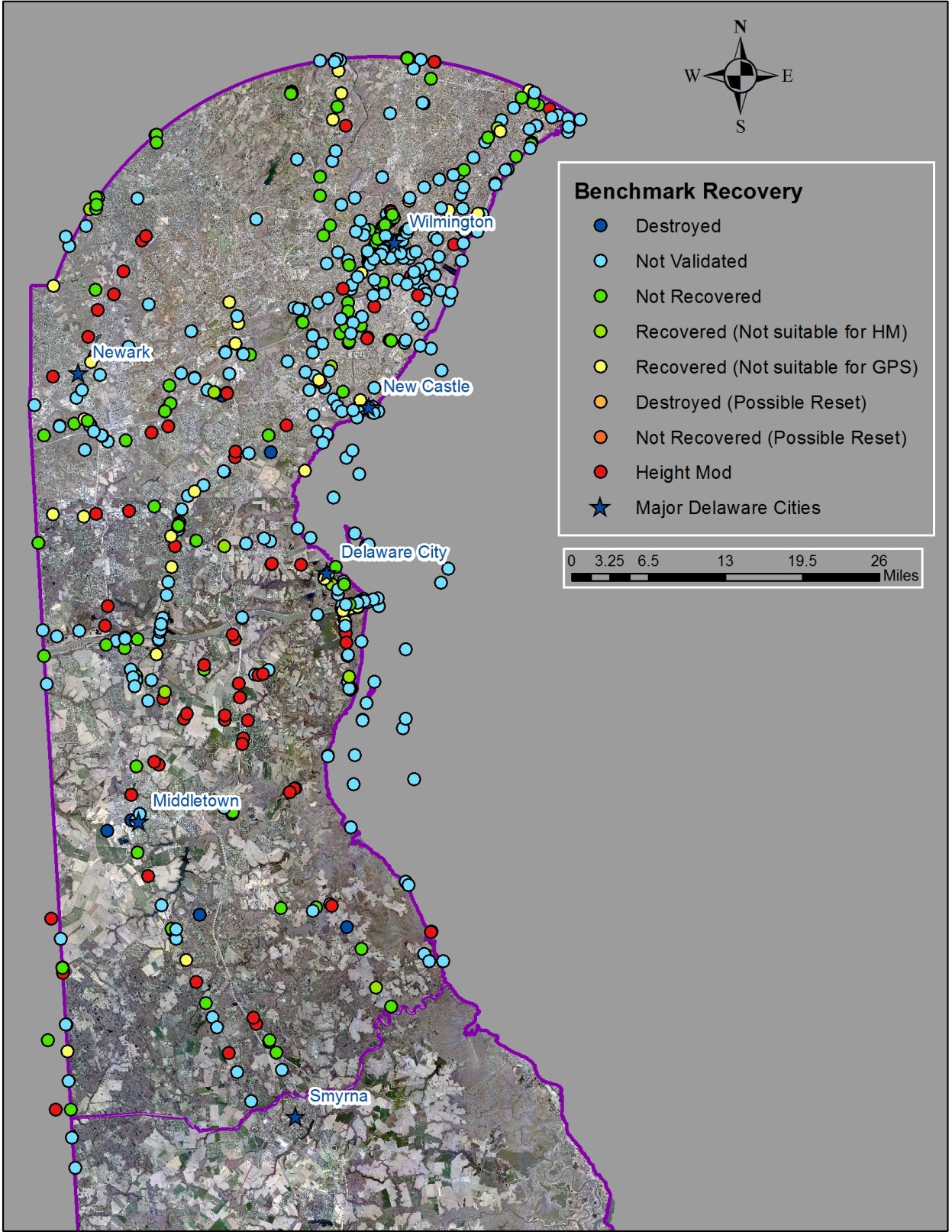 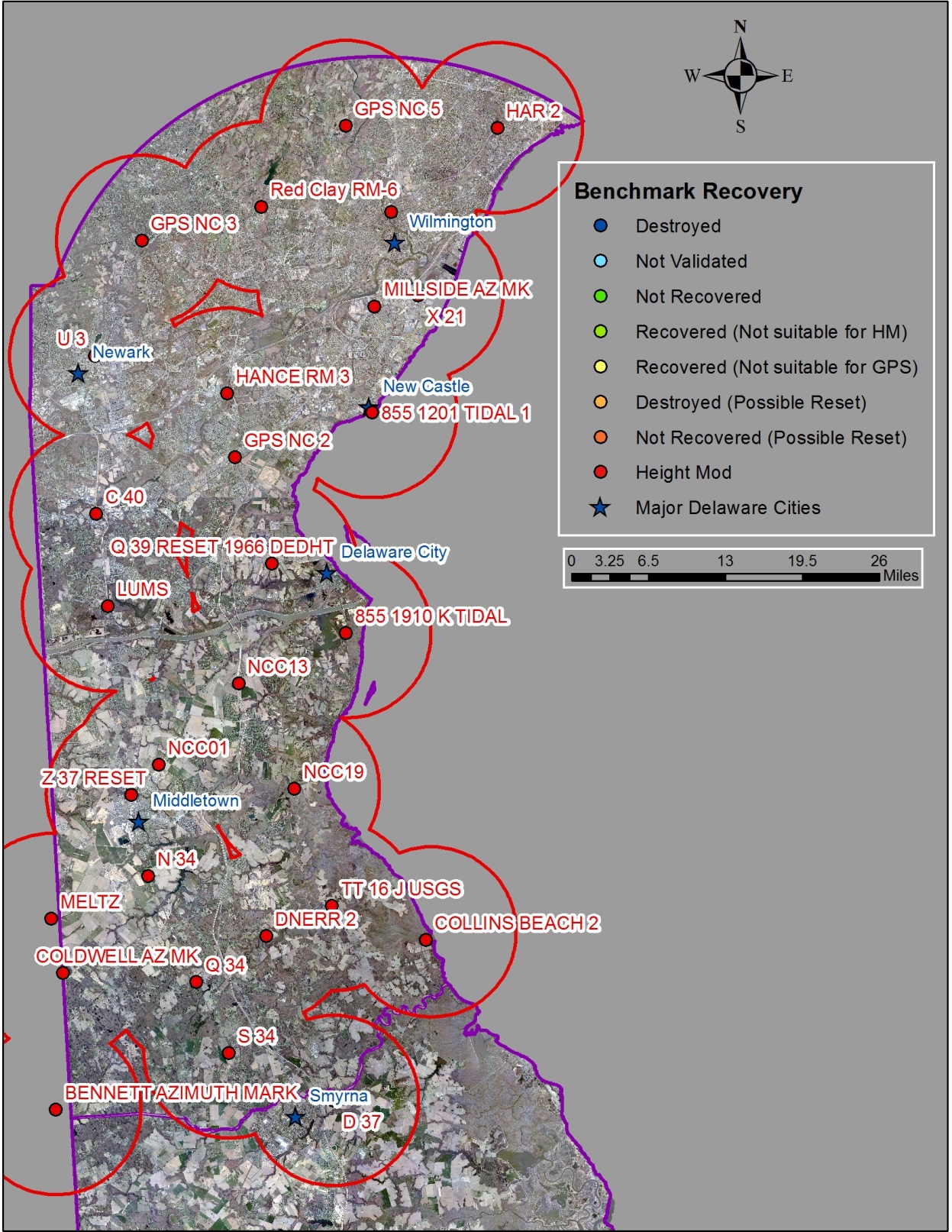 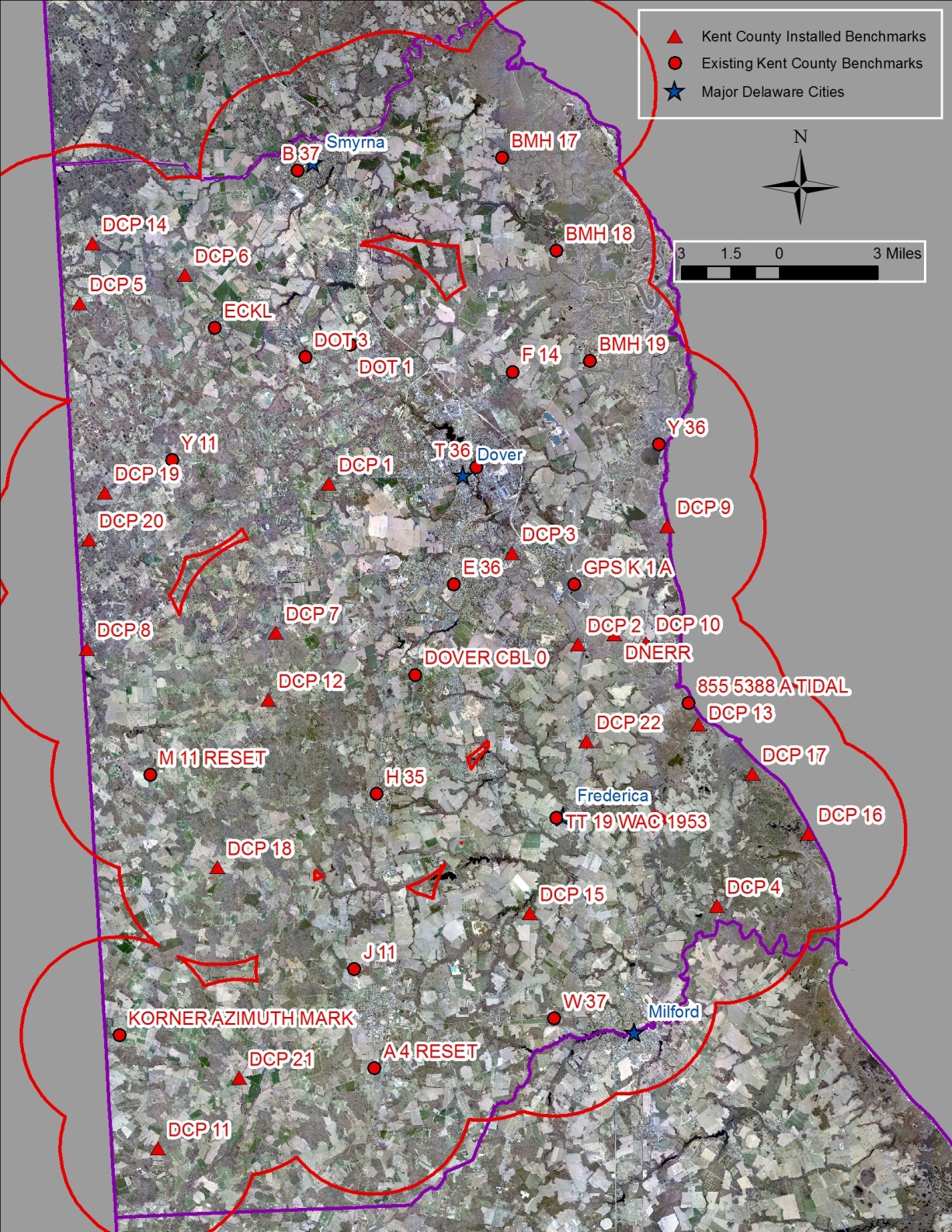 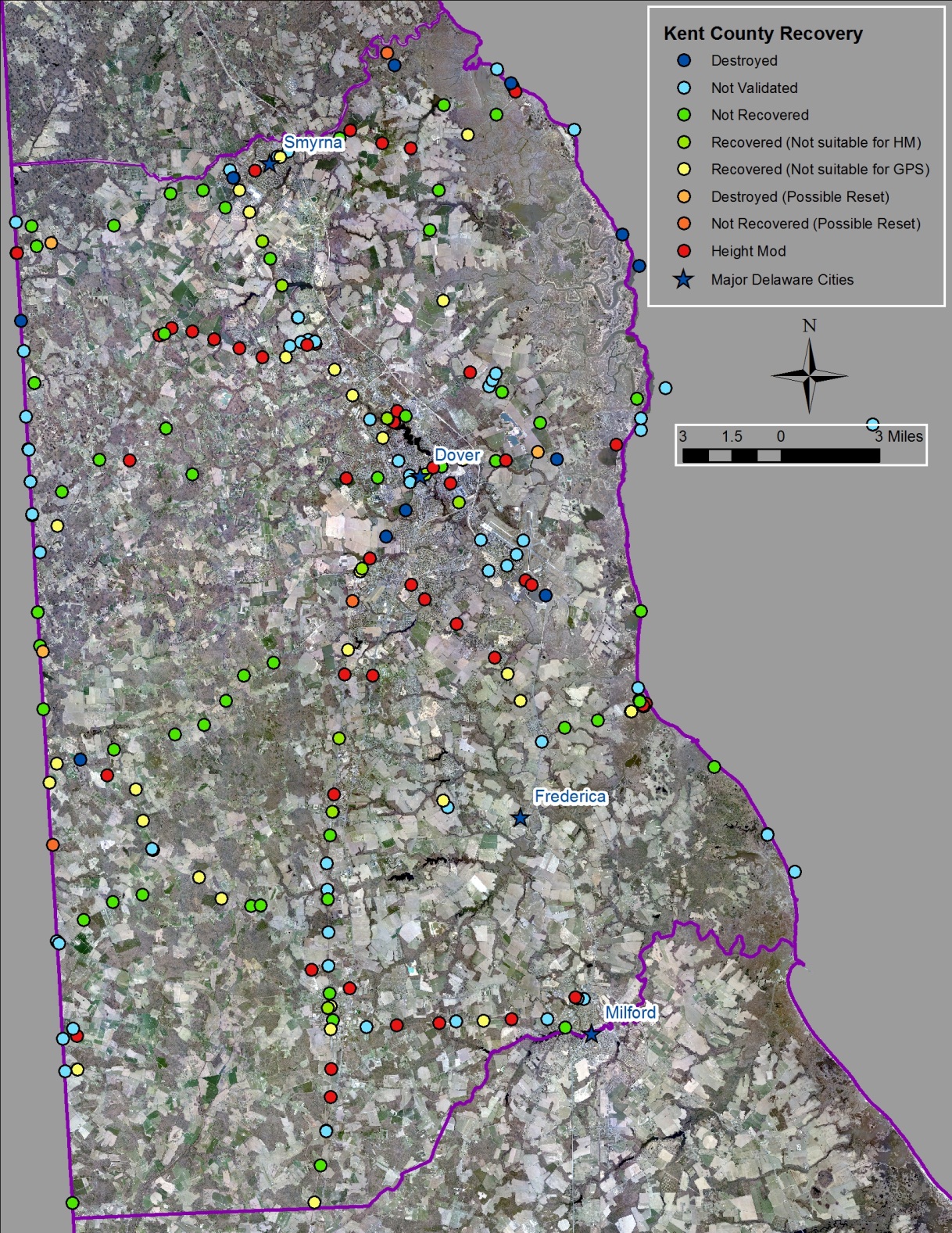 Task 2. Conduct Height Modernization to establish backbone network and sentinel network
New Castle County
No additional benchmarks needed

Kent County
22 New benchmarks installed

Sussex County
11 new benchmarks installed
Project of special merit  NA12NOS4190029 "Improving the Benchmark of Coastal Hazards Policy Implementation"
Delaware Coastal Programs Current Needs for Accurate Elevation Data
Water Level Monitoring
Kitts Hummock
New Castle County Dikes
5 historic dikes which serve for flood protection 
Water Control Structures
In all three counties
Road Elevation Profiles
Access roads to coastal communities
Emergency Evacuation routes
Project of special merit  NA12NOS4190029 "Improving the Benchmark of Coastal Hazards Policy Implementation"
Challenges
Advice
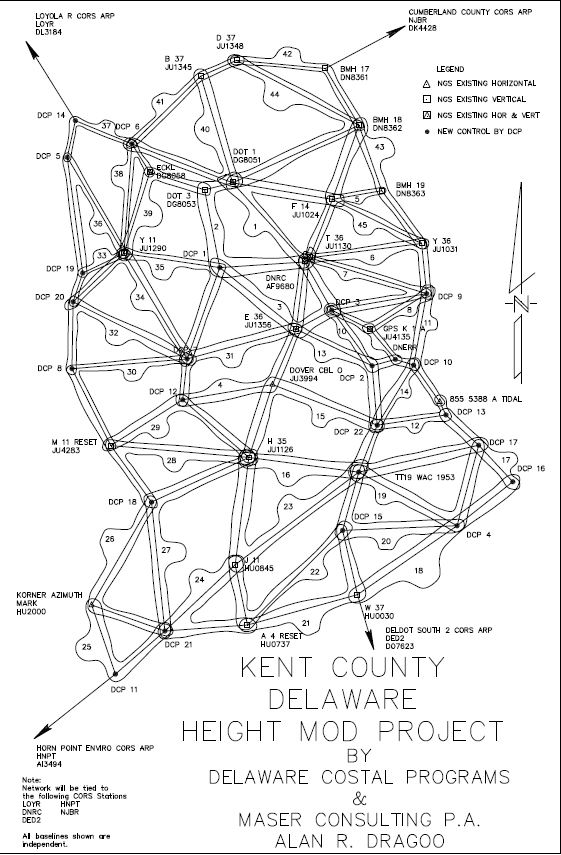 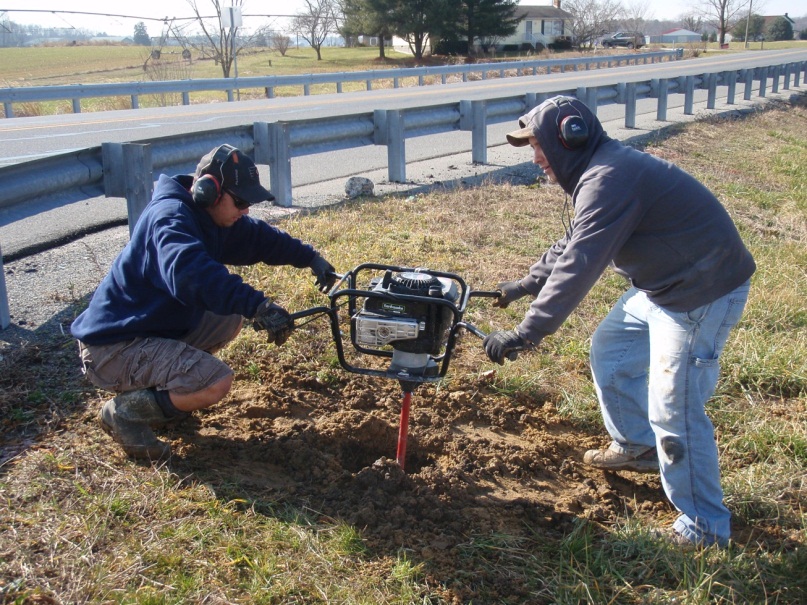 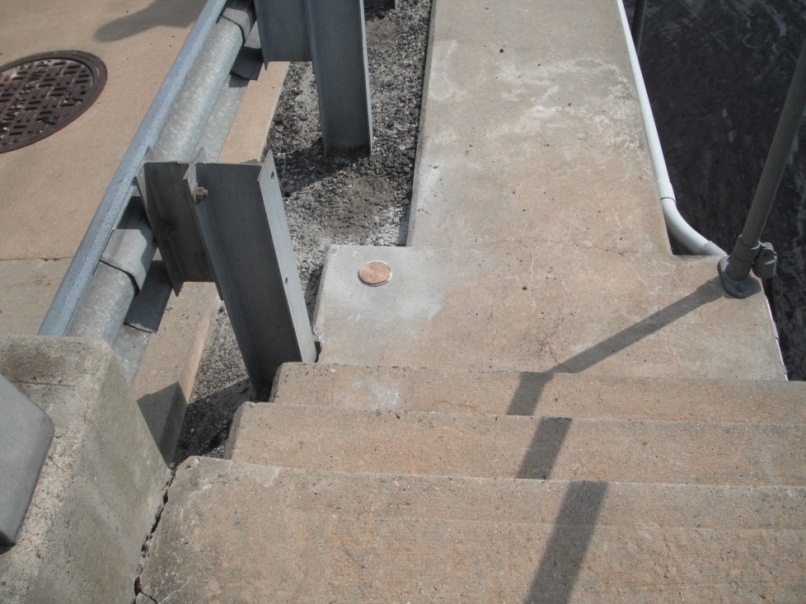 Project of special merit  NA12NOS4190029 "Improving the Benchmark of Coastal Hazards Policy Implementation"
Can Only be Accomplished with Partners and Support!
USFWS
Susan Guiteras, Laura Mitchell
Delaware Geologic Survey
Tom Mckenna 
Delaware Coastal Program
Kenny Smith, Christina Pinkerton, Carl Yetter
Shoreline and Waterway Section
Allen Macdonald
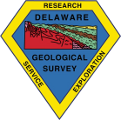 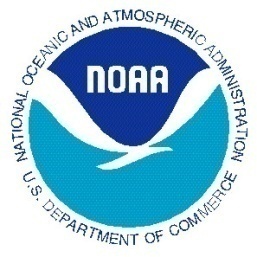 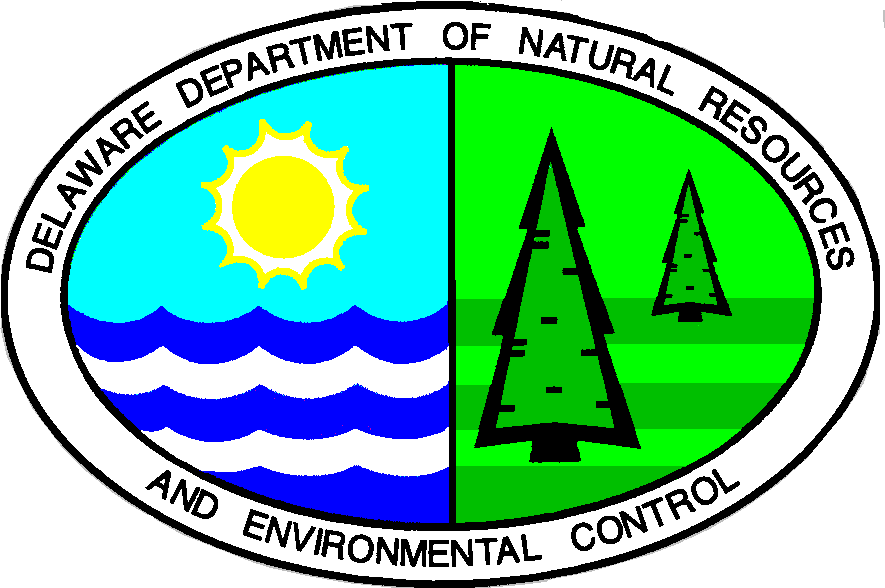 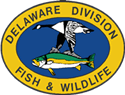 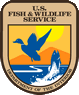 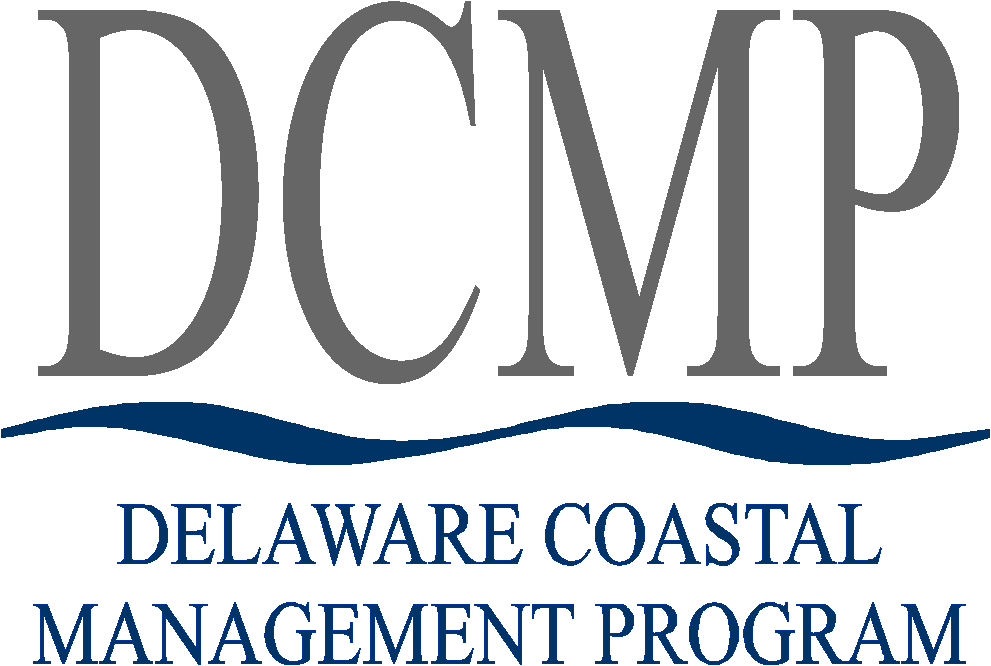 Project of special merit  NA12NOS4190029 "Improving the Benchmark of Coastal Hazards Policy Implementation"
Questions or Comments?
Drexel Siok
Delaware Coastal Program; DNREC
5 East Reed Street, Suite 201
Dover, De 19901

302-739-9283
Drexel.Siok@state.de.us
Project of special merit  NA12NOS4190029 "Improving the Benchmark of Coastal Hazards Policy Implementation"